Open Access Journal Publishing
University of Waterloo Library
Andrew McAlorum
Head, Digital Initiatives
Open Access
Unrestricted access via the internet to peer-reviewed scholarly research, primarily scholarly journal articles
OA increases dissemination of research works, enhances research impact (citation count, reputation, visibility)
Gives greater control of your published work
Reduces the costs for your students to access teaching and research materials
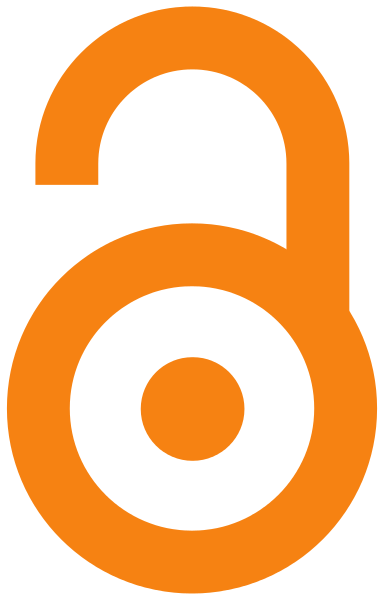 Open Journal Systems (OJS)
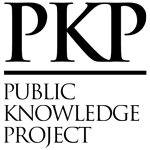 http://pkp.sfu.ca/ojs/
An open source journal management and publishing system
Industry standard among academic libraries
Developed by the Public Knowledge Project (PKP)
Federally funded to improve access to  research
It’s a FREE service
Free hosting
Free infrastructure
Free journal publishing platform
Free training
Free ongoing support
Contact us at amcalorum@uwaterloo.ca or submit a ticket at library.help@uwaterloo.ca to get started!
University of Waterloo Library Journals
We’ve been in pilot mode for the last year
Now an official service
To date, in production, we host and support:
Engine (IEEE Engineering Eprints)
Canadian Journal of Disability Studies (CJDS)
Canadian Graduate Journal of Sociology and Criminology
Canadian Food Studies
Enginehttp://engine.lib.uwaterloo.ca/
Canadian Journal of Disability Studieshttp://cjds.uwaterloo.ca/
Canadian Graduate Journal of Sociology and Criminologyhttp://cgjsc-rcessc.uwaterloo.ca/
Canadian Food Studieshttp://canadianfoodstudies.uwaterloo.ca/
NEW: Canadian Papers in Economic Development
In development
Collaboration with Environment IT and faculty
Let your faculty know we're HERE TO HELP. Thanks!
amcalorum@uwaterloo.ca or library.help@uwaterloo.ca to get started.

Andrew McAlorum
Head, Digital Initiatives
University of Waterloo Library